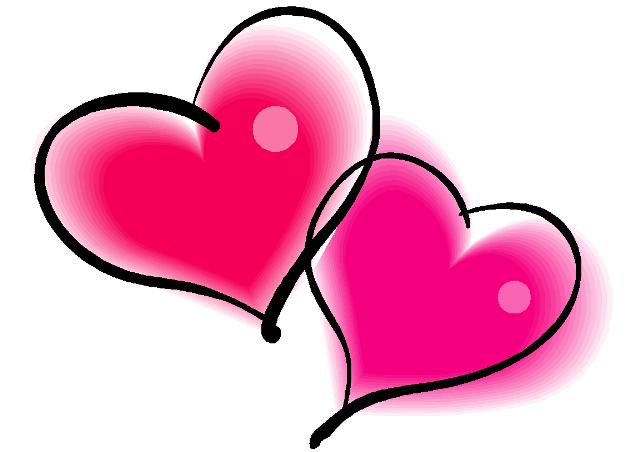 Nasi KOCHANIRODZICE
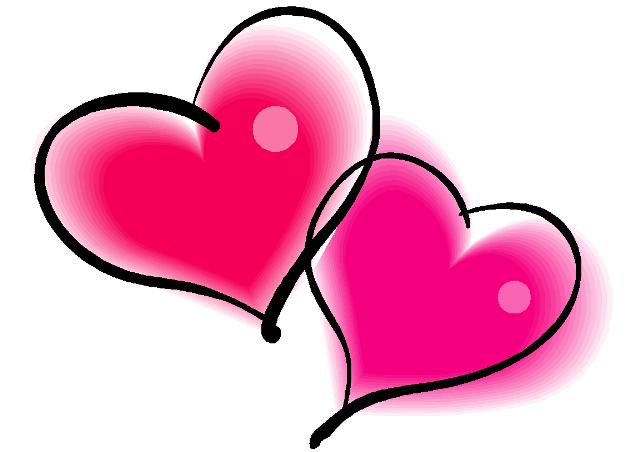 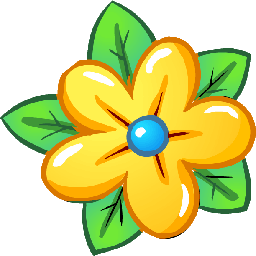 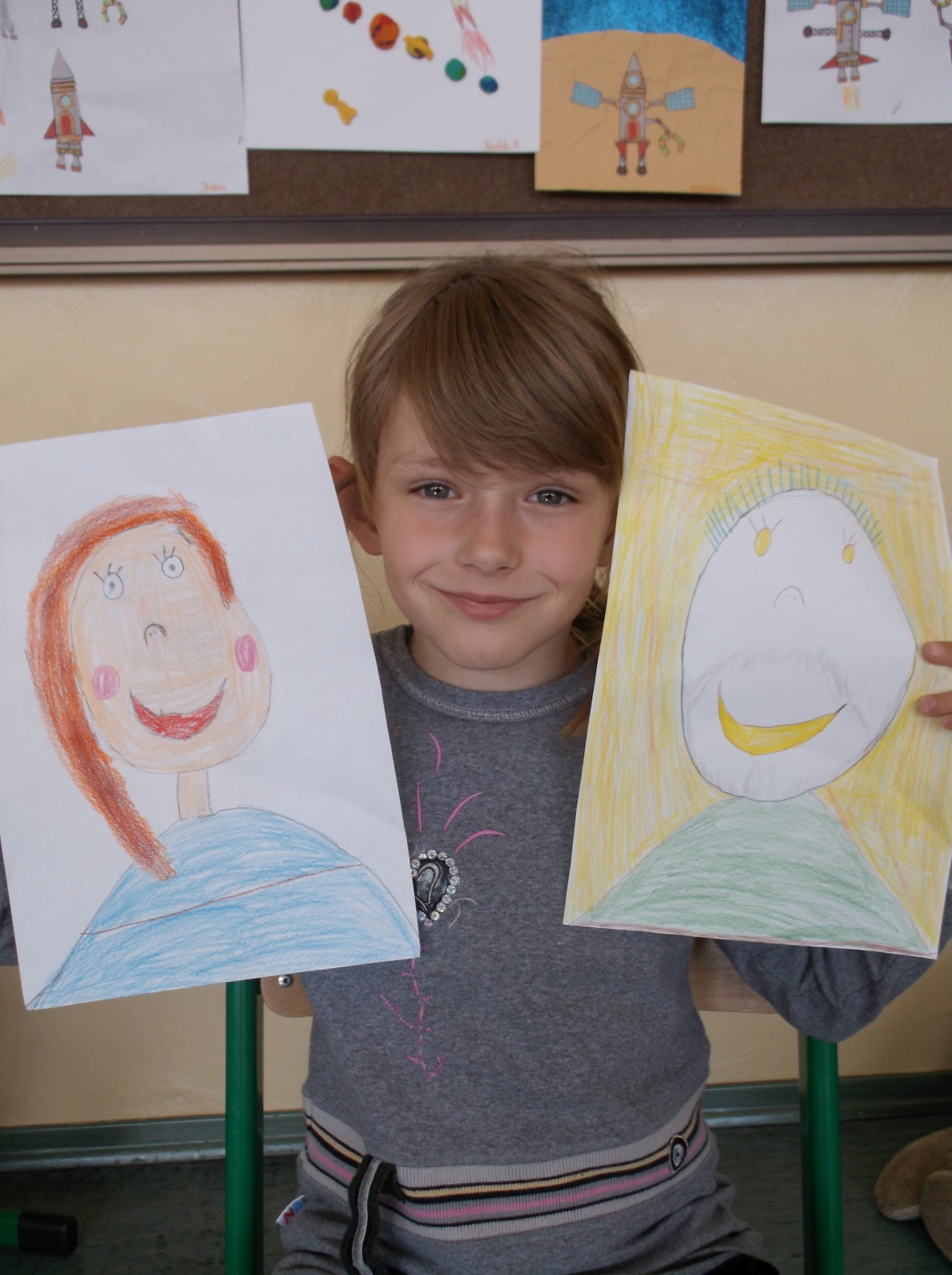 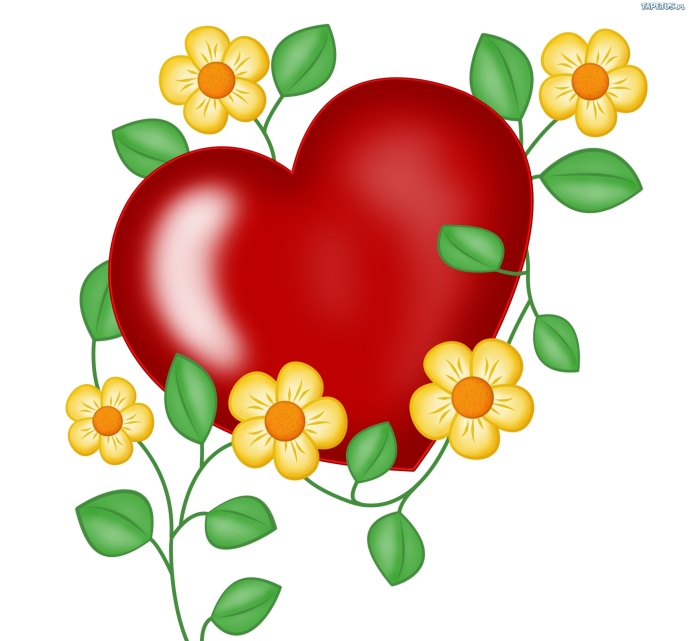 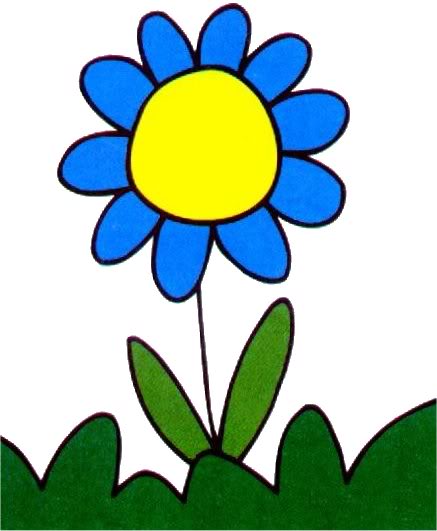 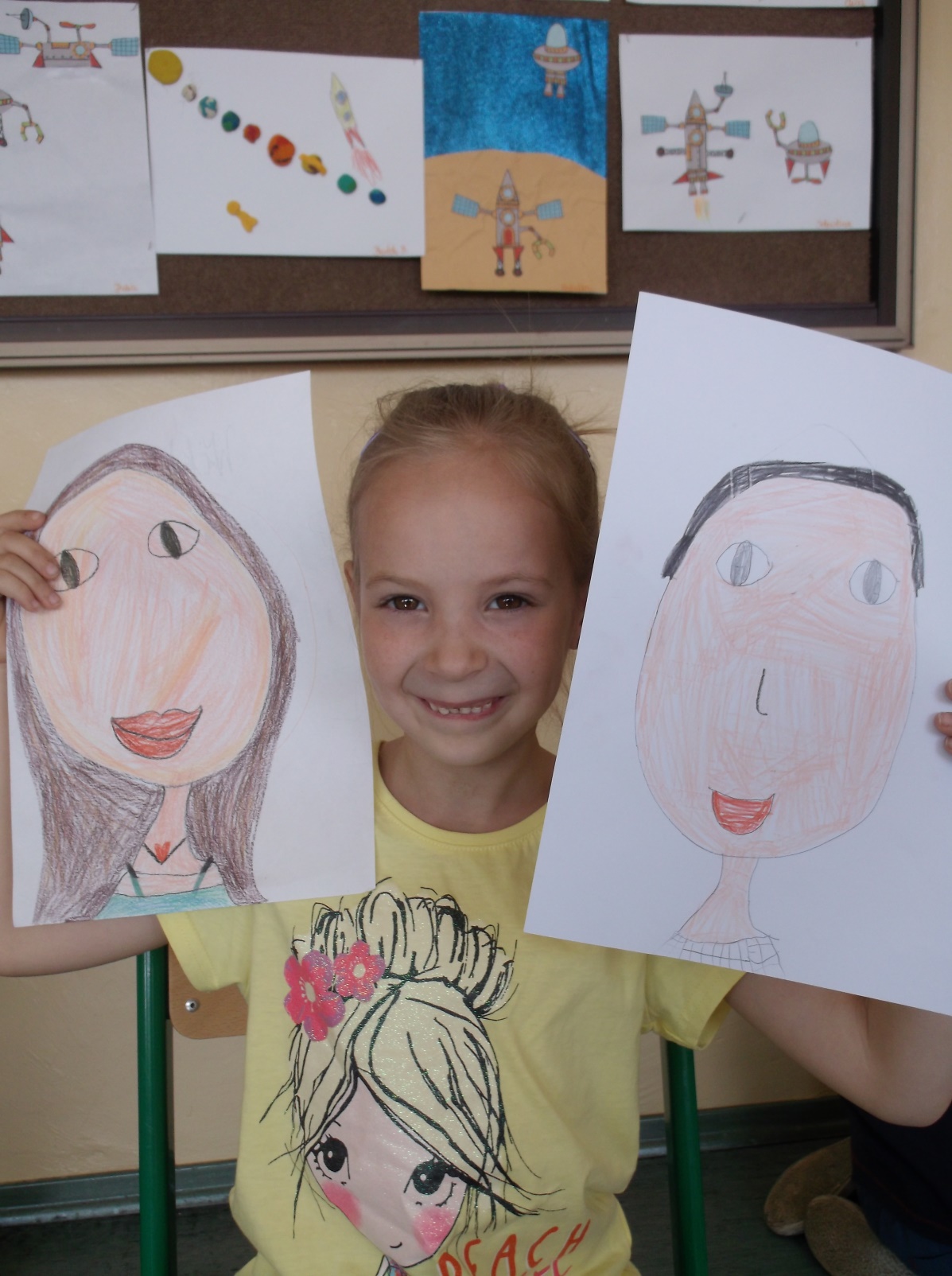 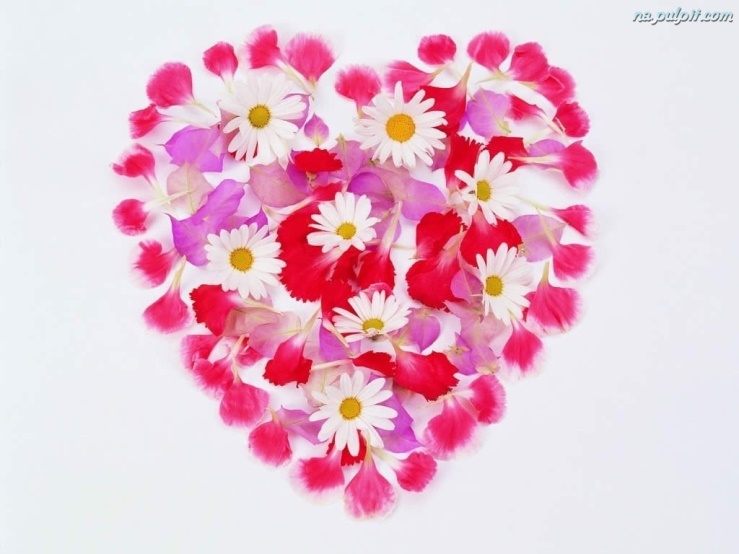 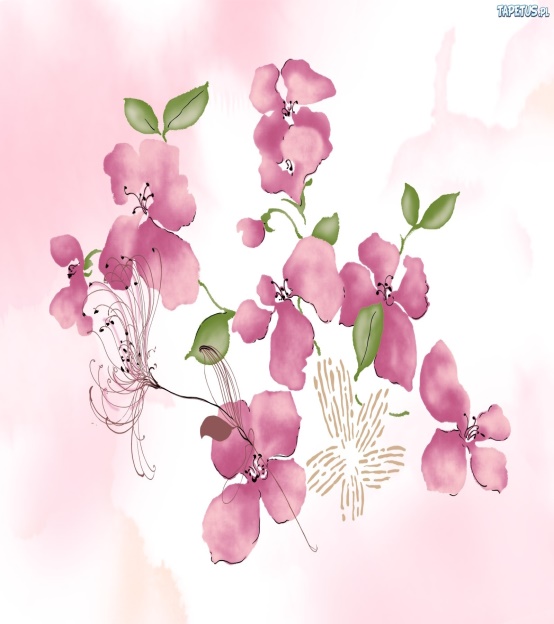 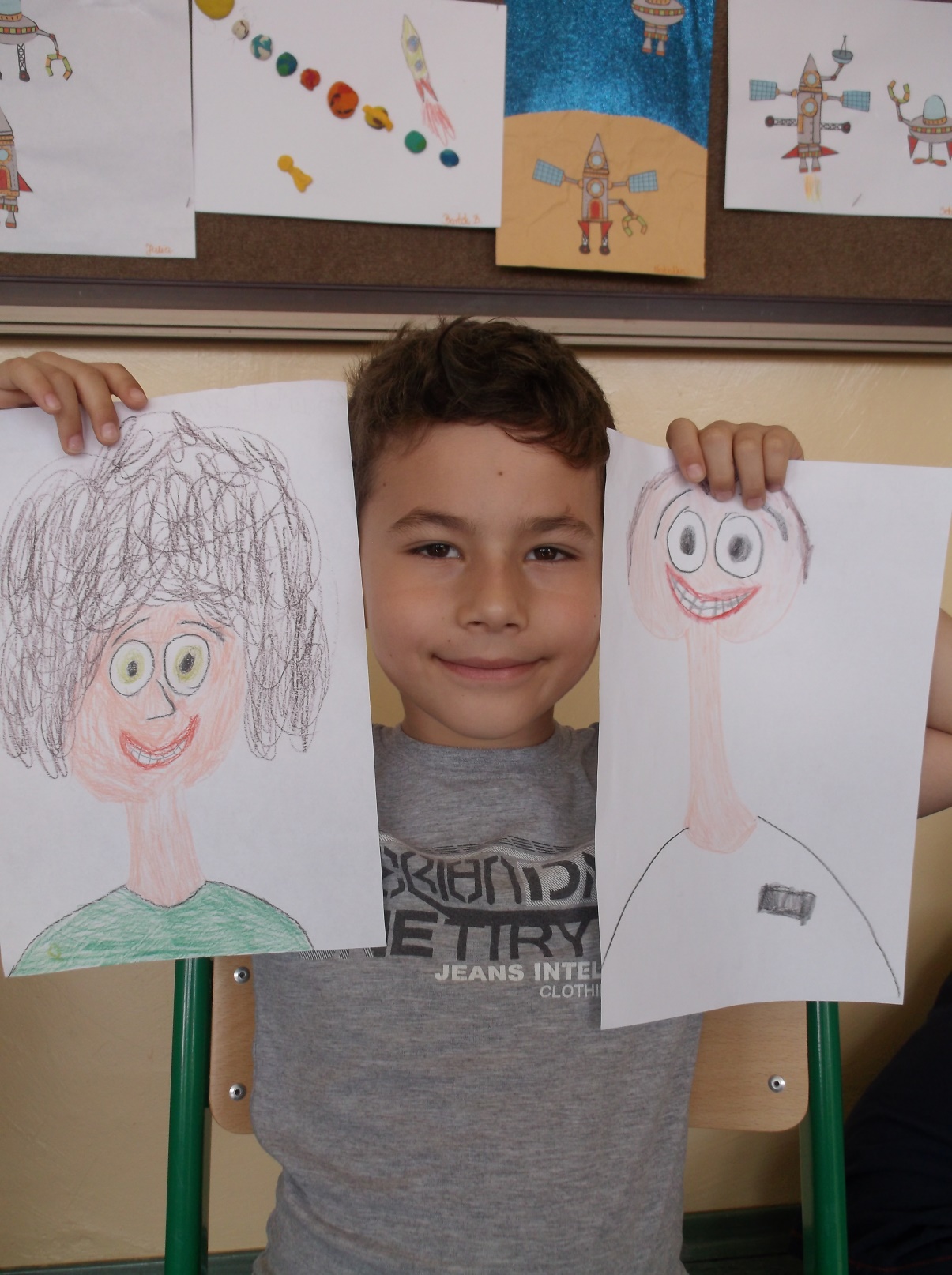 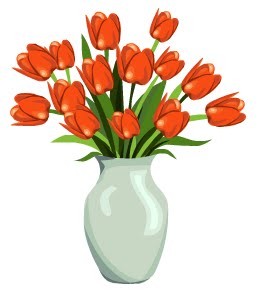 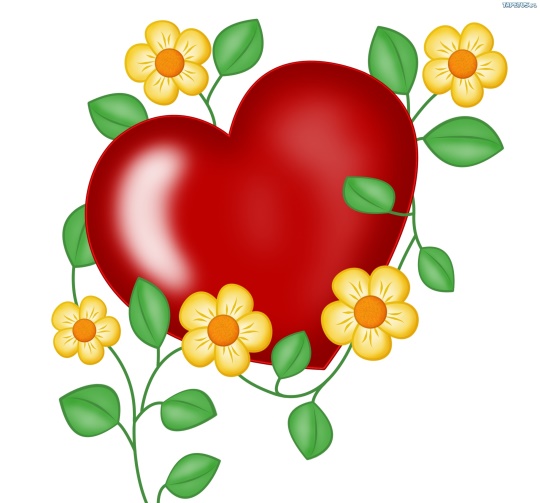 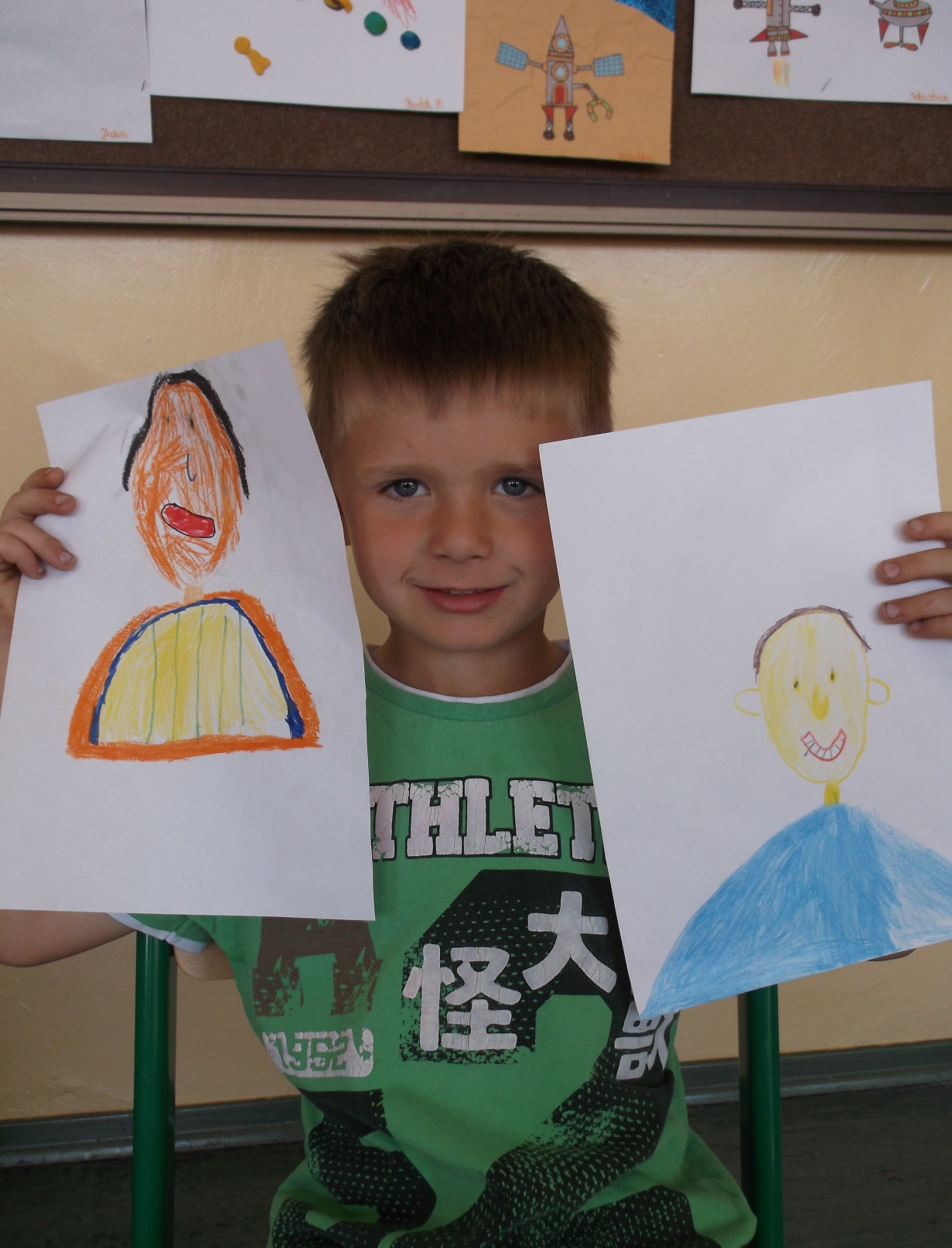 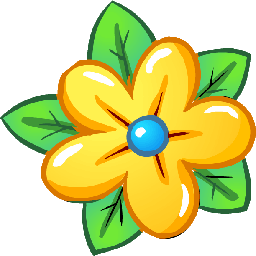 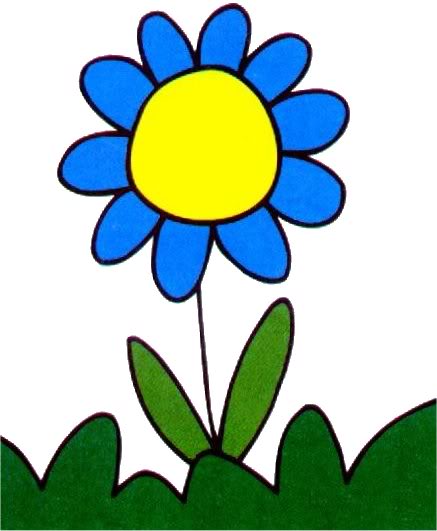 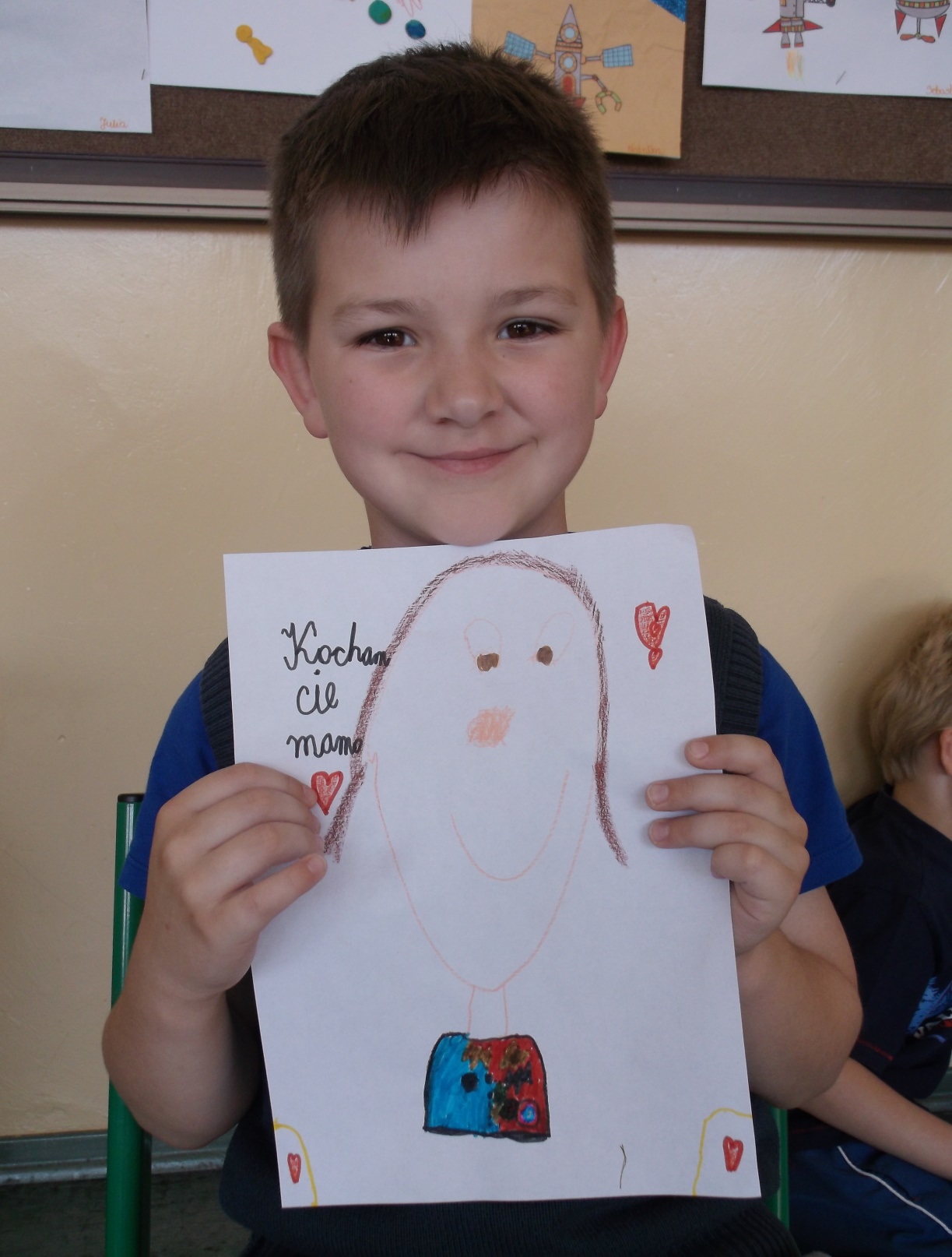 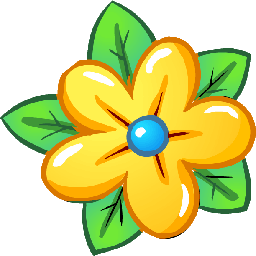 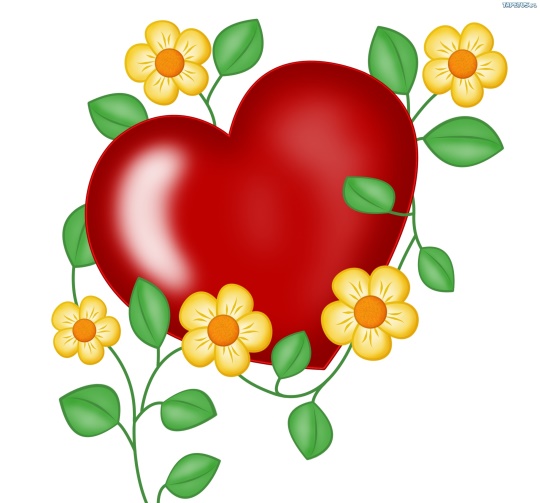 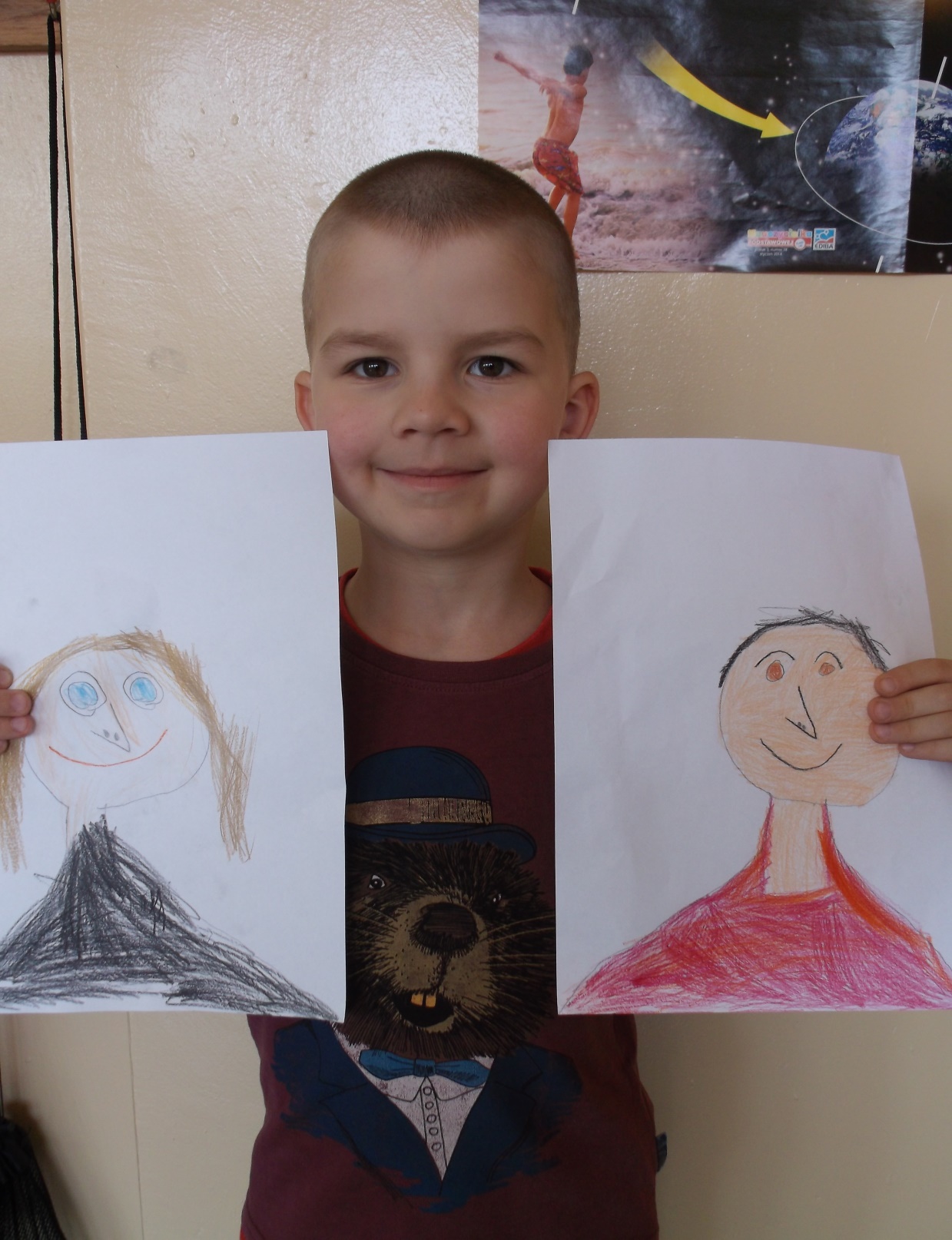 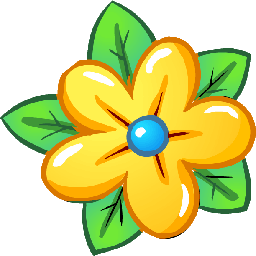 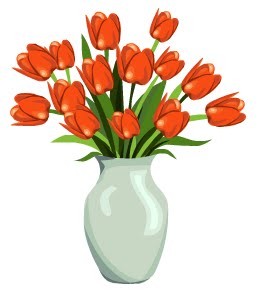 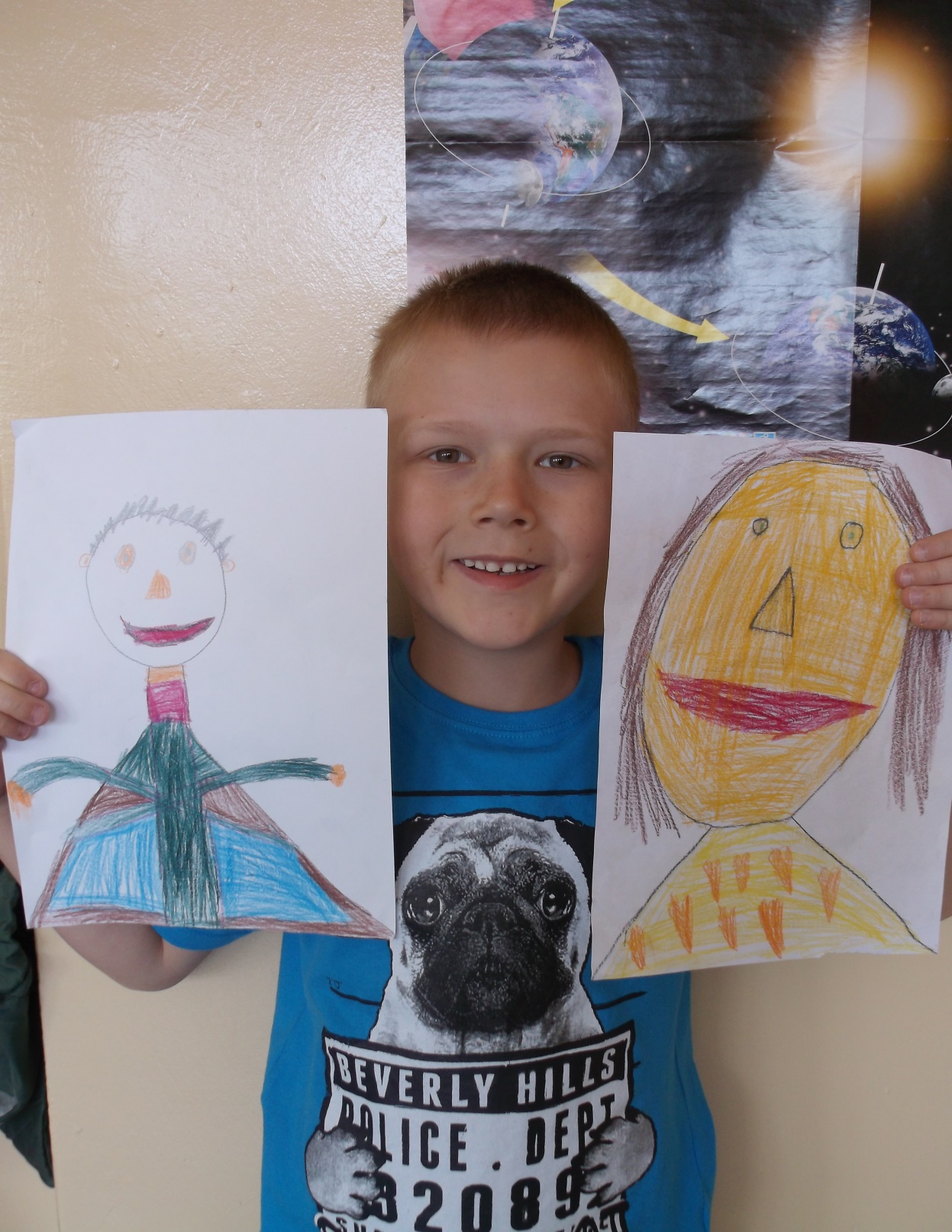 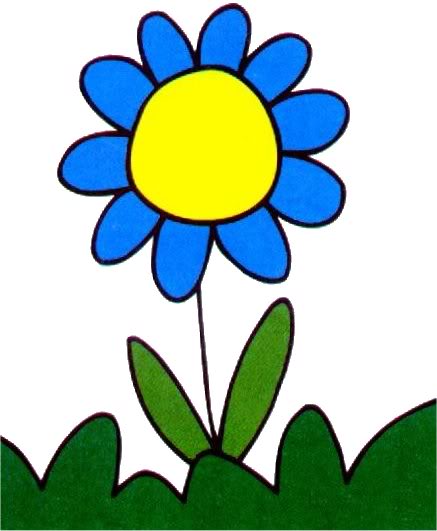 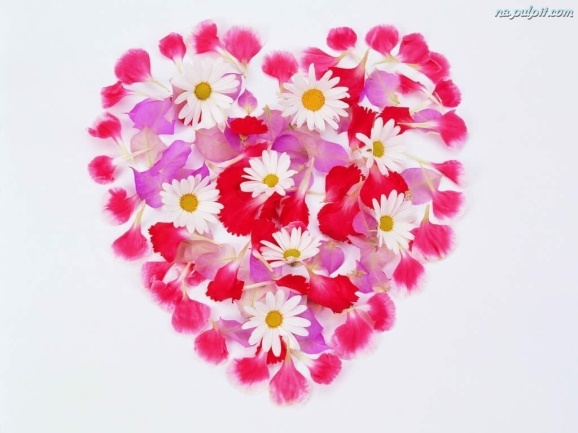 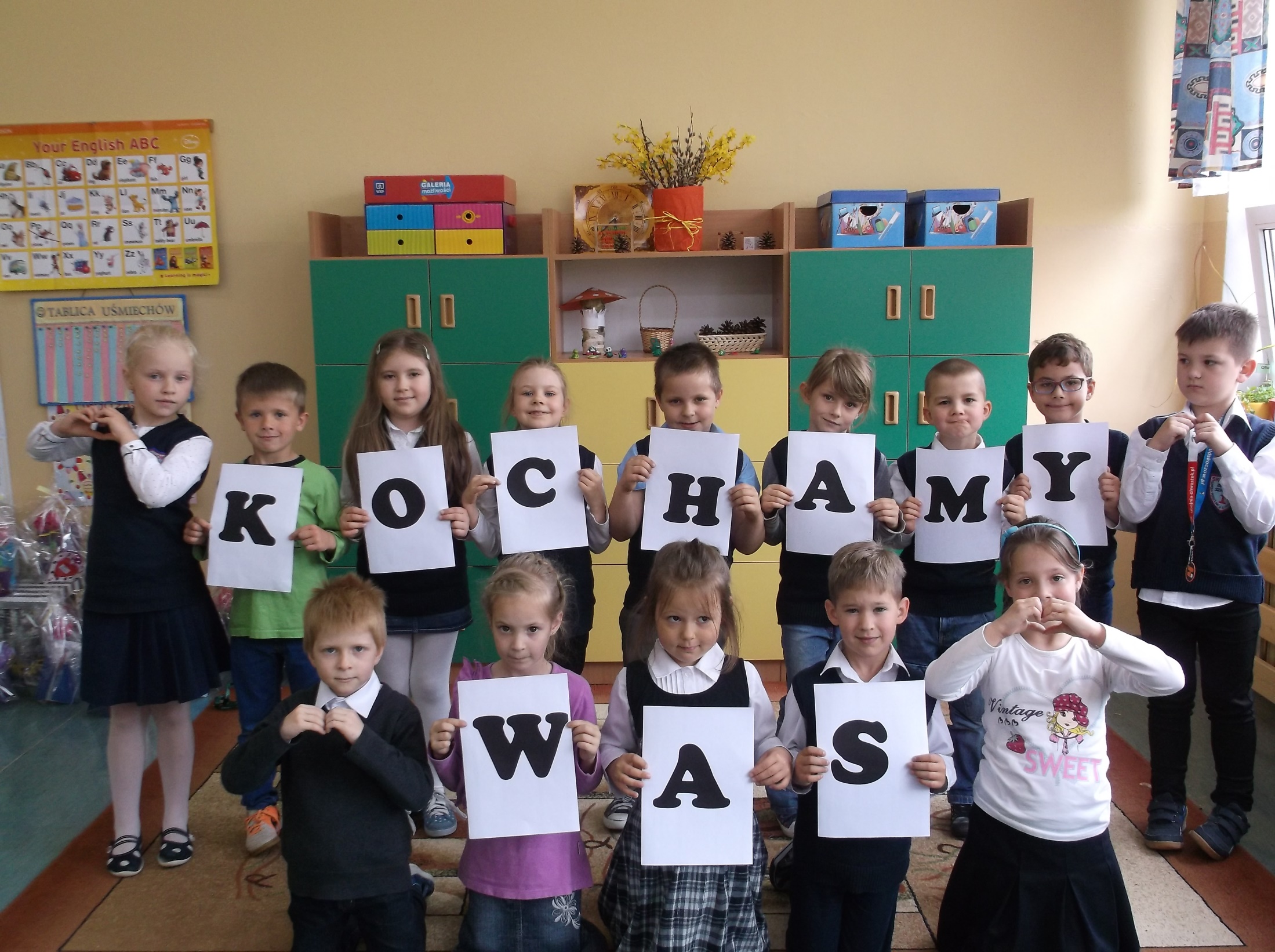